German
Holiday preferences [1 / 3]
Giving opinions on holidays
Frau James
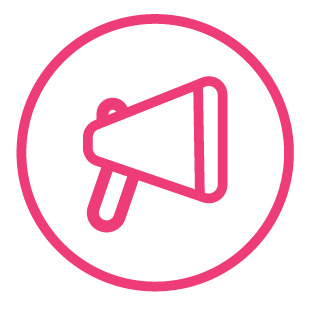 [s]
Sommer
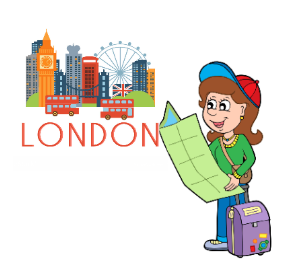 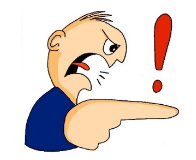 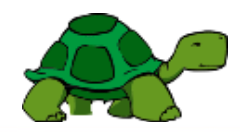 reisen
langsam
sollen
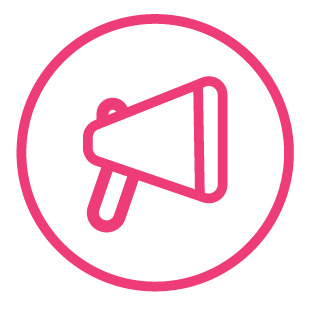 Stadt
[st]
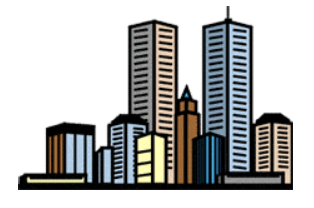 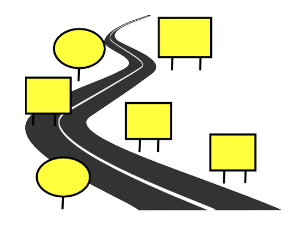 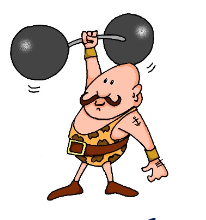 Strand
Straße
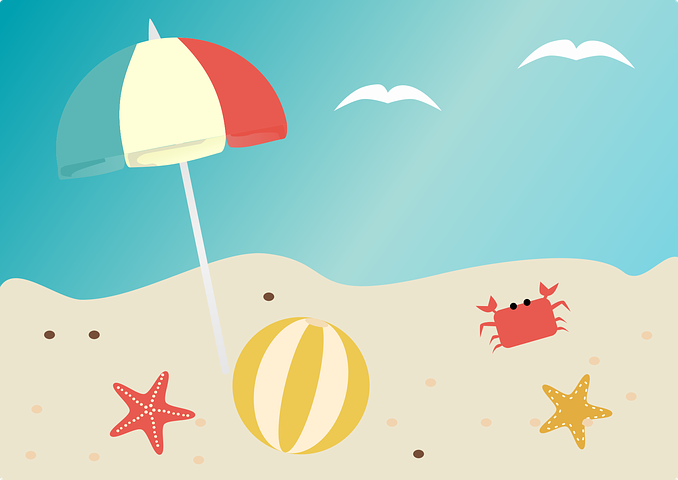 stark
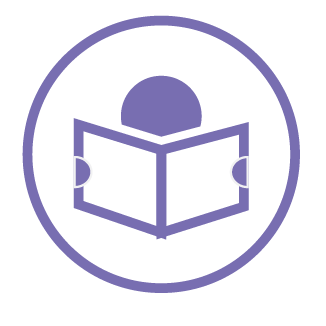 Giving preferences - Summary
We can use the opinion phrases with the different types of holidays.
Ich mache gern Aktivurlaub. = I like going on an active holiday.*
Ich mache nicht gern Sightseeingurlaub. = I don’t like going on a sightseeing holiday.*                   

*machen is translated as to go/going in this context.
Holiday preferences
I like going on a sightseeing holiday. = 

I don’t like going on a summer holiday. =

I prefer going on an active holiday because I am sporty. =  
I most of all like going on a beach holiday because I like sunbathing. =
Ich mache gern Sightseeingurlaub.
Ich mache nicht gern Sommerurlaub.
Ich mache lieber Aktivurlaub, weil ich sportlich bin.
Ich mache am liebsten Strandurlaub, weil ich  gern in der Sonne liege.